em
eâm
nem chua
taám neäm
que kem
teâm traàu
con tem
maém neâm
Chôï queâ
     Em theo baø ñi chôï. Baø mua nem chua, maém neâm. Roài hai baø chaùu ñi tôùi haøng rau quaû. Ñeán ñaâu, ai cuõng vui veû chaøo hoûi vaø göûi lôøi thaêm ba meï em.
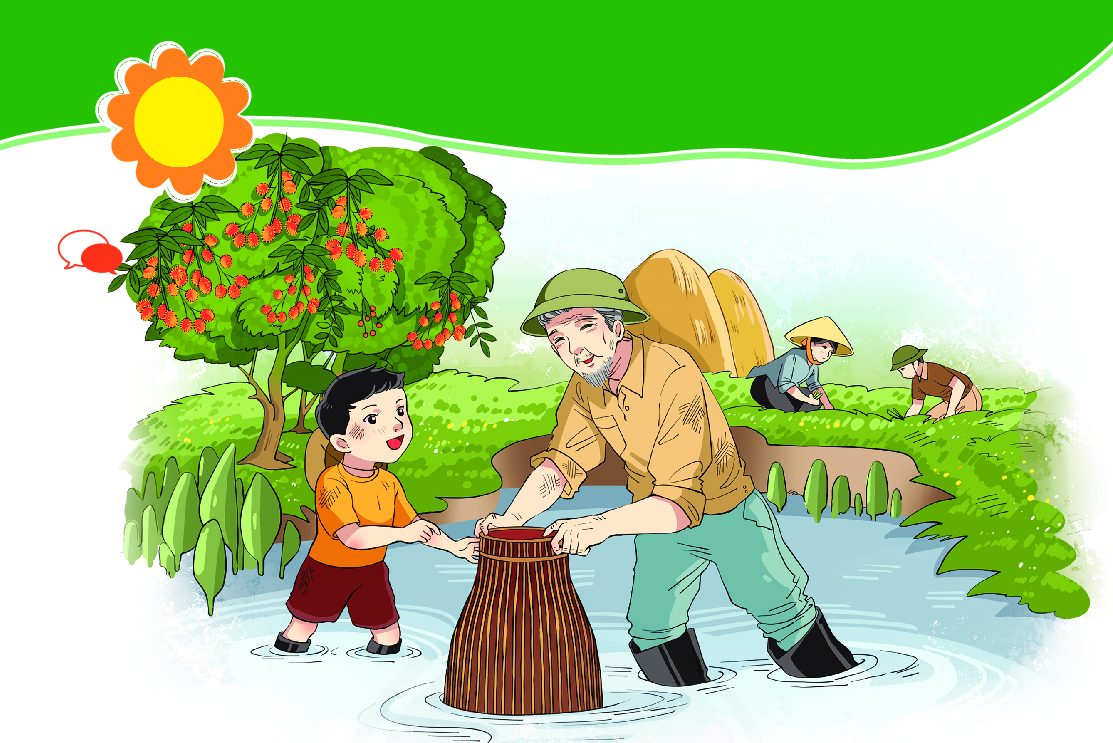 om     oâm     ôm
Baøi 
3
Thoân xoùm, lom khom, khoùm, nôm, caây rôm, nôm.
om
ôm
oâm
ñ
r
om
ôm
t
oâm
ñoùm
om
rôm
toâm
om
ñom ñoùm
om
caây rôm
con toâm
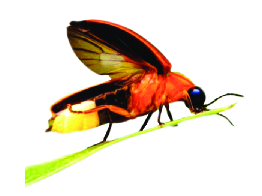 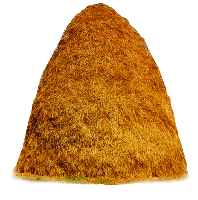 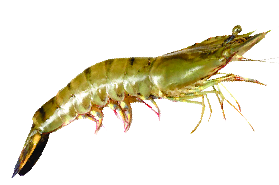 lom khom
om
om
naáu côm
ôm
vaøng roäm
oâm
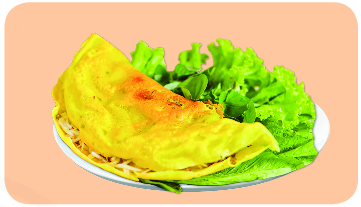 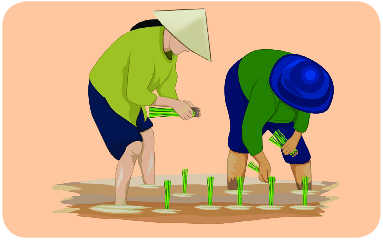 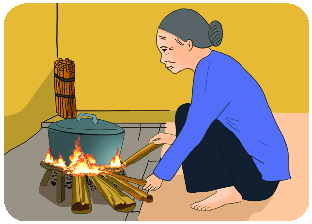 Muøi vò cuûa queâ nhaø
      Men theo con raïch nhoû laø thoân xoùm queâ em. Veà queâ, em nhö ñi trong muøi thôm cuûa coám vaø traùi caây chín. Baø em baûo ñoù laø muøi vò queâ nhaø.
Haõy cho bieát teân cuûa baøi ñoïc treân.
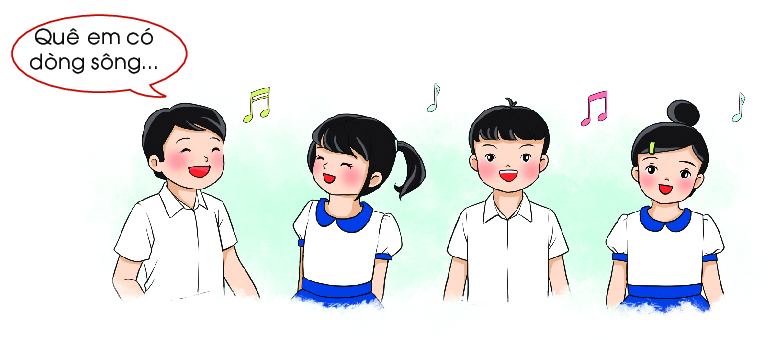 om
ôm
oâm
om
ñom ñoùm
om
caây rôm
con toâm
lom khom
om
om
vaøng roäm
oâm
naáu côm
ôm
Muøi vò cuûa queâ nhaø
      Men theo con raïch nhoû laø thoân xoùm queâ em. Veà queâ, em nhö ñi trong muøi thôm cuûa coám vaø traùi caây chín. Baø em baûo ñoù laø muøi vò queâ nhaø.
[Speaker Notes: Hướng dẫn hs viết bảng con e,  ê, số 9]
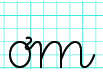 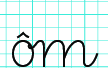 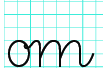 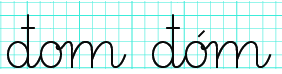 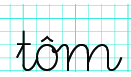 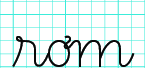